Las partes del cuerpo/the body parts
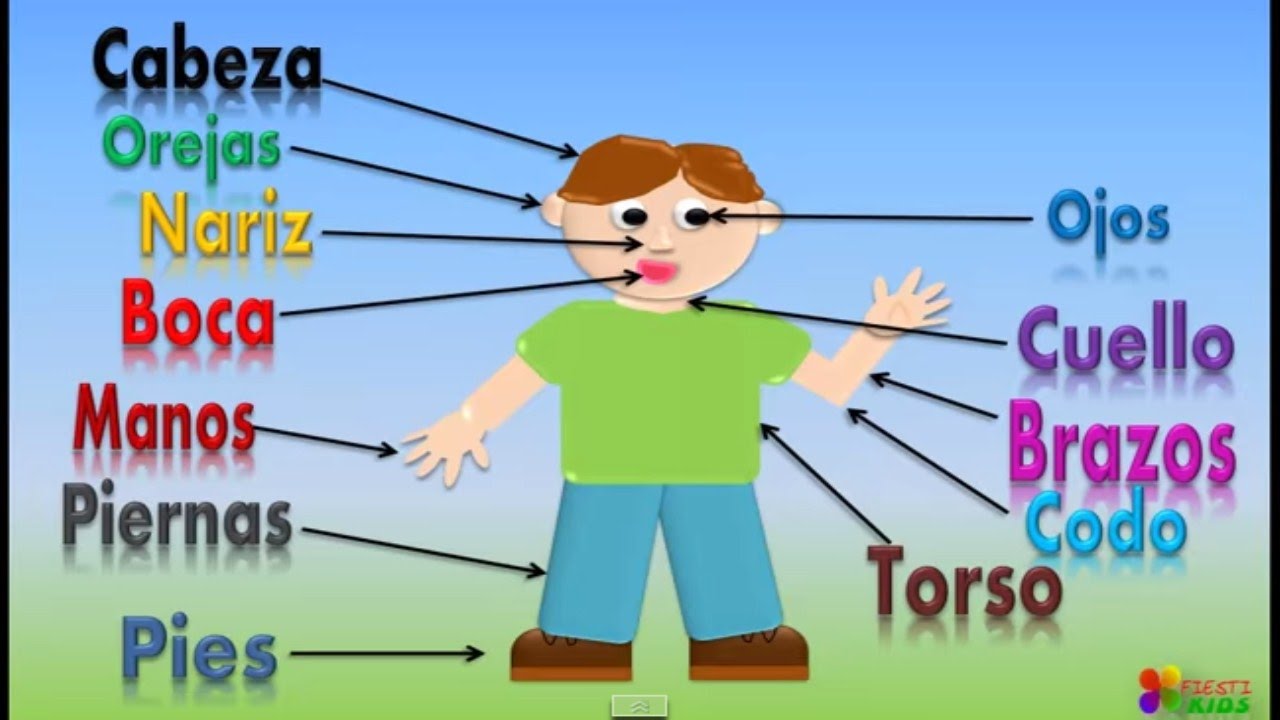 La cabeza
Los Hombros
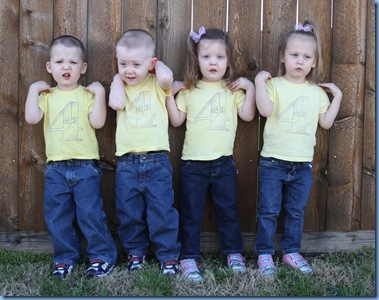 Las rodillas
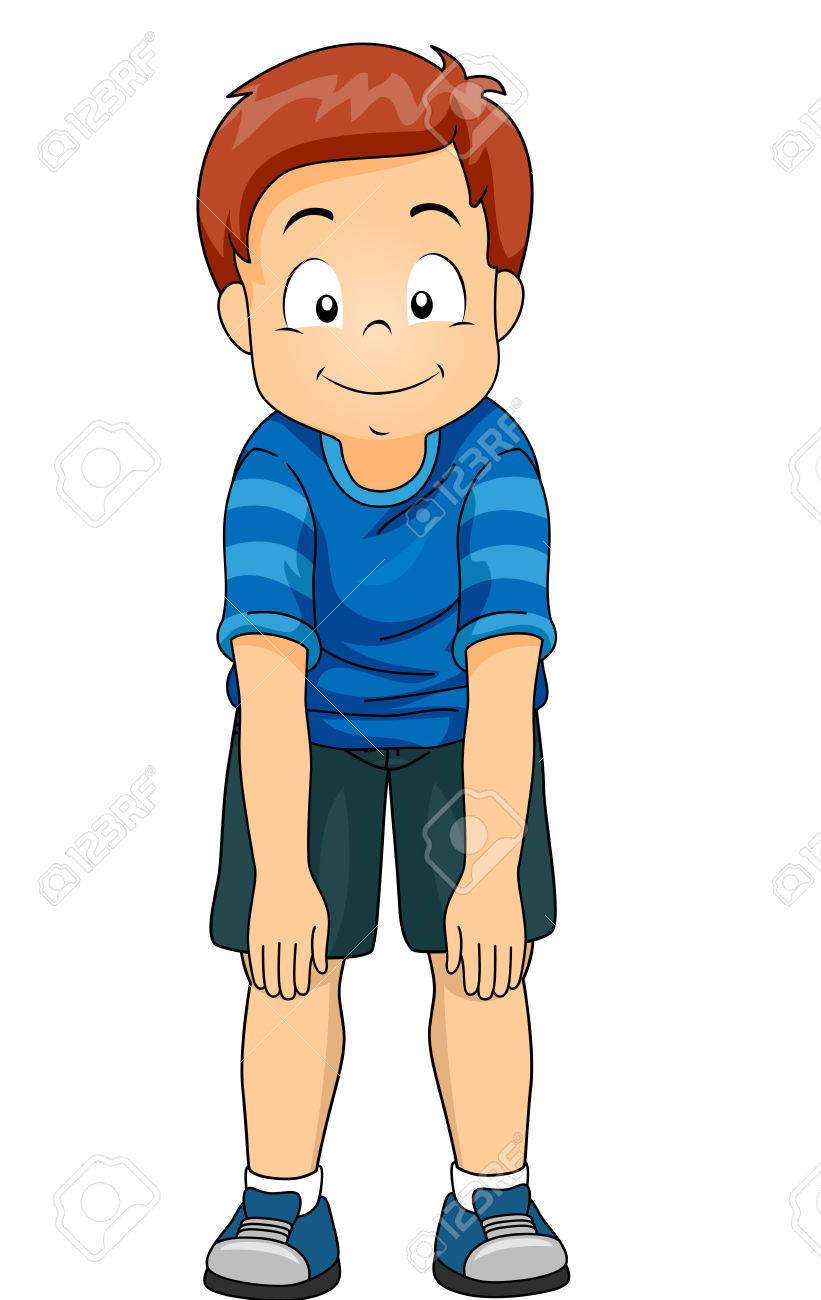 Los pies
El estómago
Los ojos
Las orejas
La boca
La nariz
El pelo
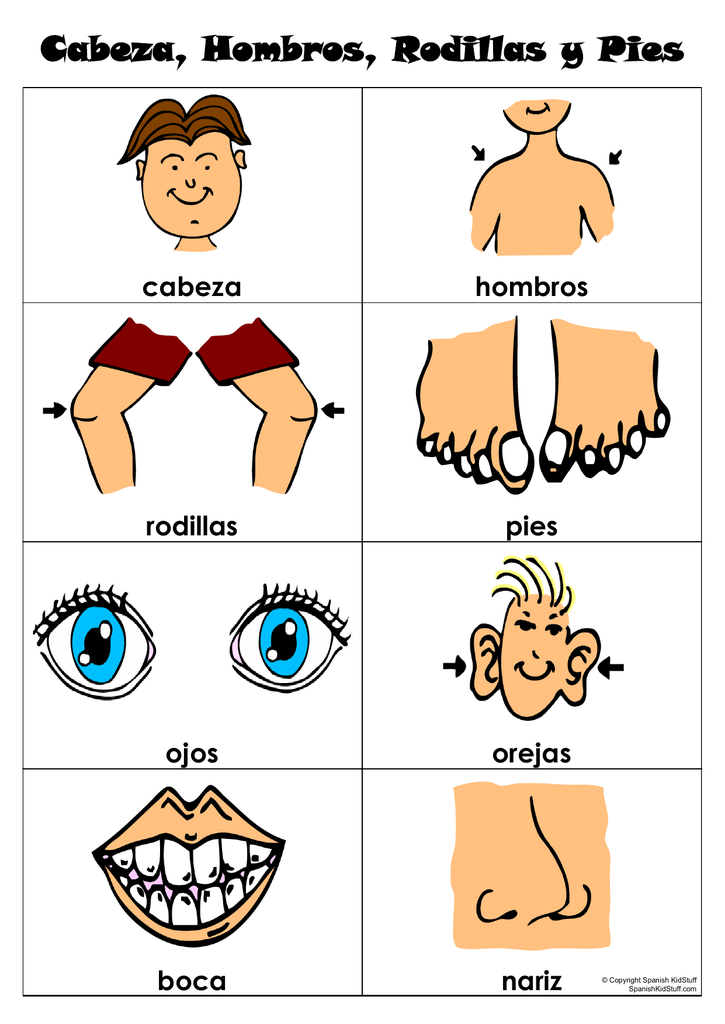 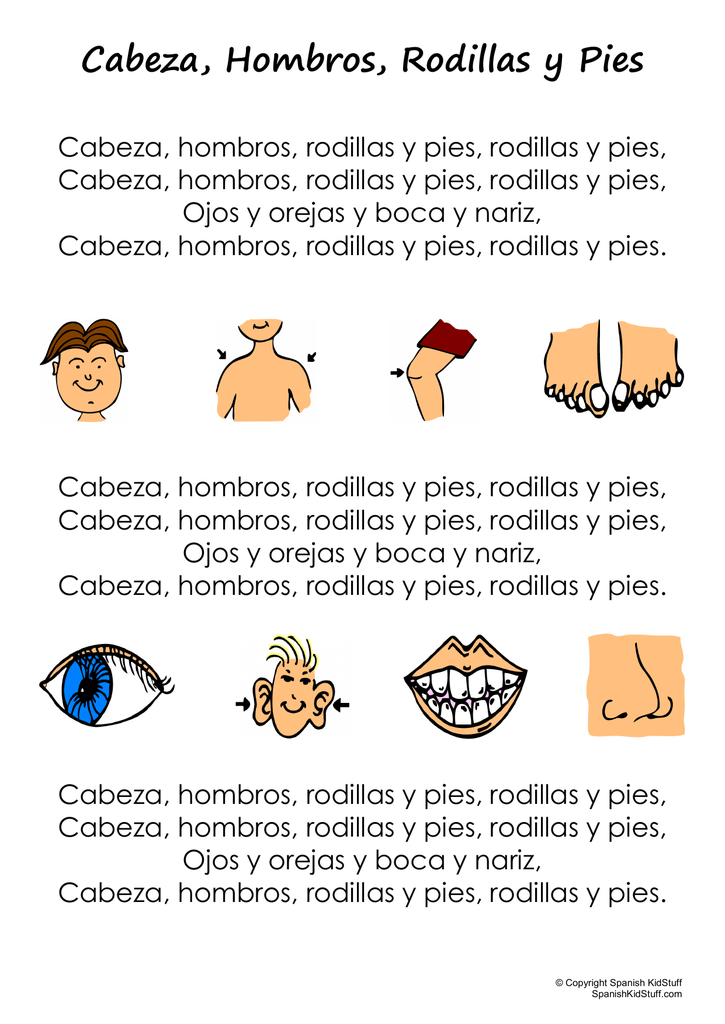